Statewide Program of Study: Cosmetology and Personal Care Services — Page 1
Revised–June 2024
Human Services Career Cluster
The Human Services career cluster focuses on preparing individuals for employment in career pathways that relate to families and human needs, such as counseling and mental health services, family and community services, personal care services, and consumer services. This career cluster includes occupations ranging from community health workers to cosmetologists and nutritionists.
Regional Program of Study: Cosmetology and Personal Care Services
Approved in ESC Regions 1, 2, 3, 4, 5, 6, 7, 8, 9, 10, 11, 12, 13, 14, 16, 17, 18, 19, & 20
*The list of approved ESC regions is updated every school year. Be sure to check the CTE regional program of study website for updates.
The Cosmetology and Personal Care Services regional program of study focuses on occupational and educational opportunities associated with providing beauty and personal care services. This program of study includes managing personal care facilities and coordinating or supervising personal service workers.
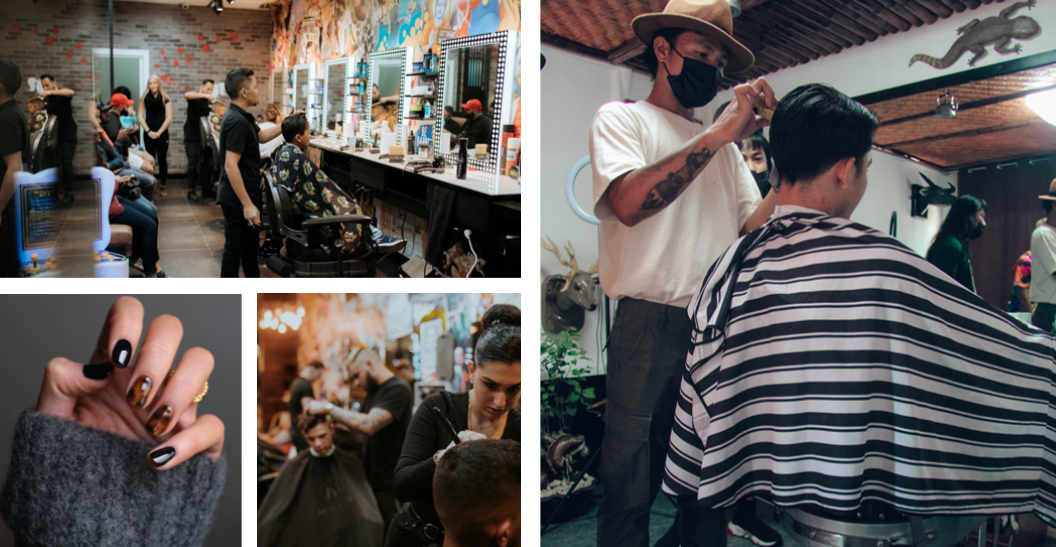 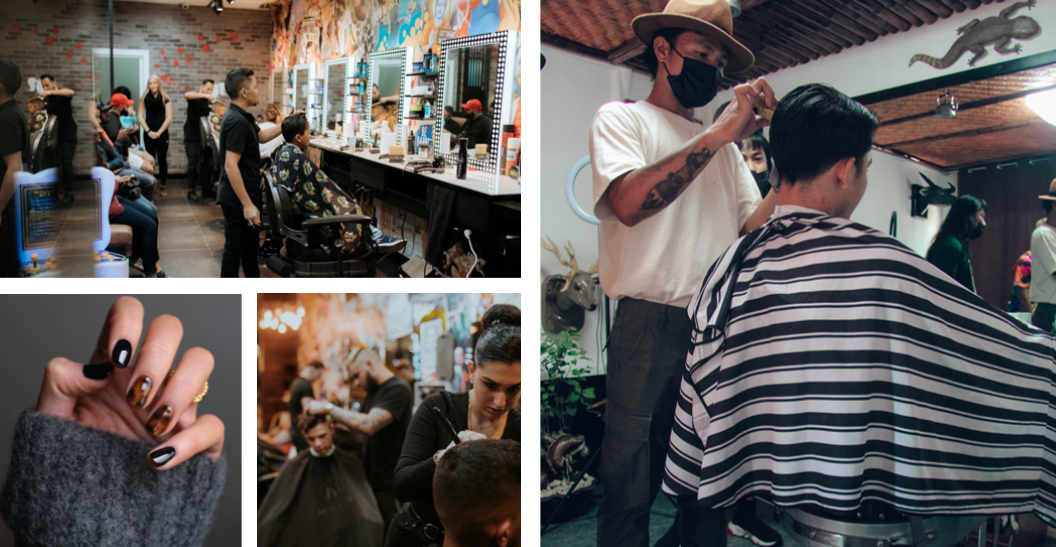 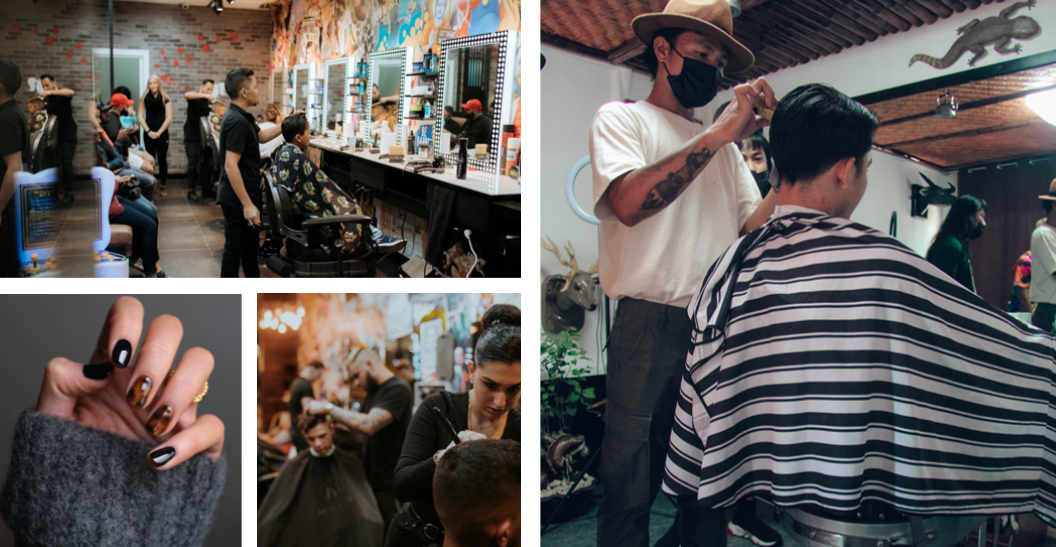 Secondary Courses for High School Credit
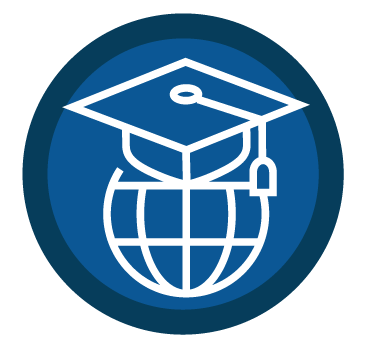 Example Postsecondary Opportunities
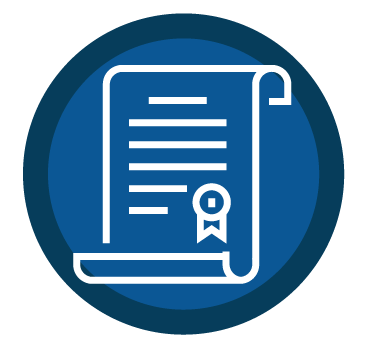 Apprenticeships
Apprentice Stylist

Associate Degrees
Cosmetology Operator
Esthetics and Skin Care

Additional Stackable IBCs/License
Class A Barber
Eyelash Extension Specialist
Hair Weaving Specialist
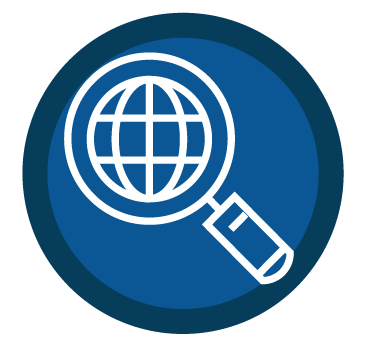 Example Aligned Occupations
Aligned Advanced Academic Courses
Hairdressers, Hairstylists, and Cosmetologists
Students should be advised to consider these course opportunities to enrich their preparation. AP or IB courses not listed under the Secondary Courses for High School Credit section of this framework document do not count towards concentrator/completer status for this program of study.
Median Wage: $27,286
Annual Openings: 8,014
10-Year Growth: 25%
Work-Based Learning and Expanded Learning Opportunities
Skincare Specialists
Median Wage: $35,112
Annual Openings: 778
10-Year Growth: 38%
Cosmetology and Personal Care Services
First-Line Supervisors of Personal Service Workers
Aligned Industry-Based Certifications
Cosmetology Operator License
Median Wage: $36,795
Annual Openings: 2,253
10-Year Growth: 29%
Data Source: TexasWages, Texas Workforce Commission. Retrieved 3/8/2024.
For more information visit: https://tea.texas.gov/academics/college-career-and-military-prep/career-and-technical-education/programs-of-study-additional-resources
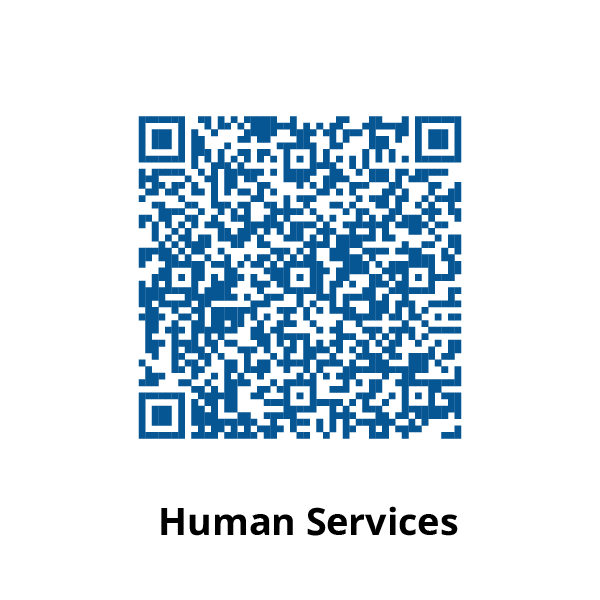 Successful completion of the Cosmetology and Personal Care Services regional program of study will fulfill requirements of the Public Service endorsement.
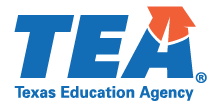 Statewide Program of Study: Cosmetology and Personal Care Services — Page 2
Human Services Career Cluster
Regional Program of Study: Cosmetology and Personal Care Services
Course Information
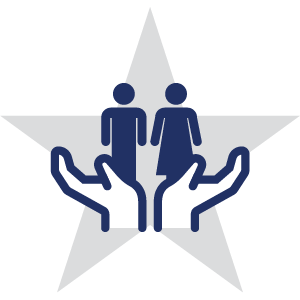 Level 1
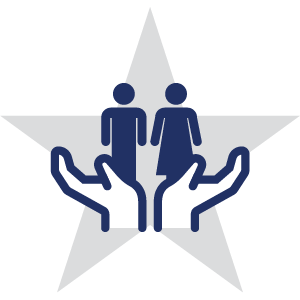 Level 2
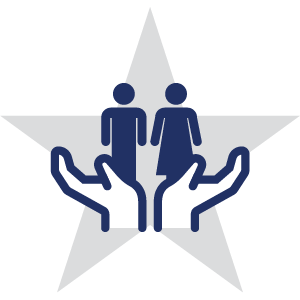 Level 3
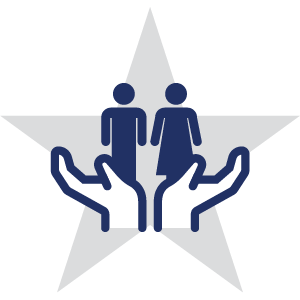 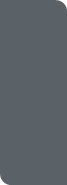 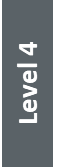 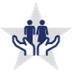 Cosmetology and Personal Care Services
* Indicates course is included in more than one program of study.
For additional information on the Human Services career cluster, contact cte@tea.texas.gov or visit https://tea.texas.gov/cte
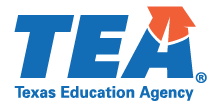 [LEA name] does not discriminate on the basis of race, color, national origin, sex, or disability in its programs or activities and provides equal access to the Boy Scouts and other designated youth groups. The following person has been designated to handle inquiries regarding the nondiscrimination policies: [title], [address], [telephone number], [email]. Further nondiscrimination information can be found at Notification of Nondiscrimination in Career and Technical Education Programs.